The way to a Career
Primary school
Otokara Březiny, Jihlava
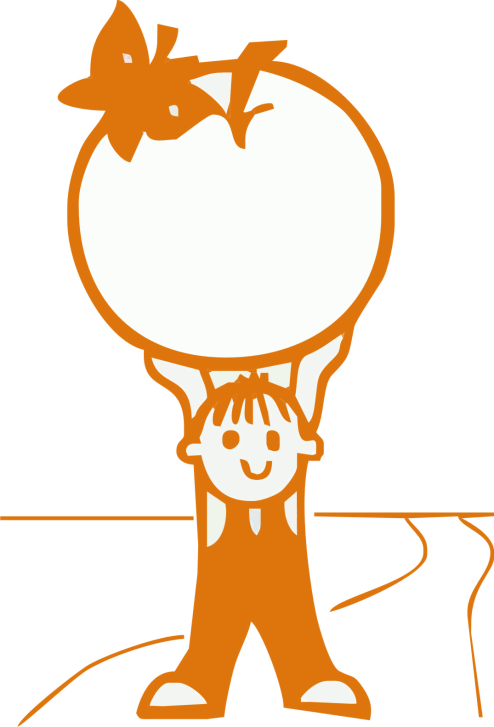 Primary school Otokara Březiny Jihlava
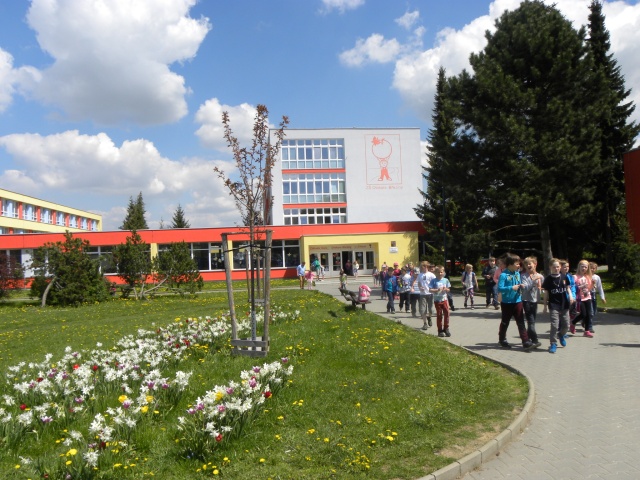 Development of Competencies 
Key activities for pupils :

CRAFTS – years 4 and 5

THE WORLD OF WORK– years 6 and 7

MY CAREER– years 6 to 9
Learning Competencies
To motivate interest in lifelong learning
To create meaningful learning
To develop a positive attitude to learning
To have continual assessment of the childs progress
To arrange a critical evaluation of results
Learning Competencies
The portfolios Crafts
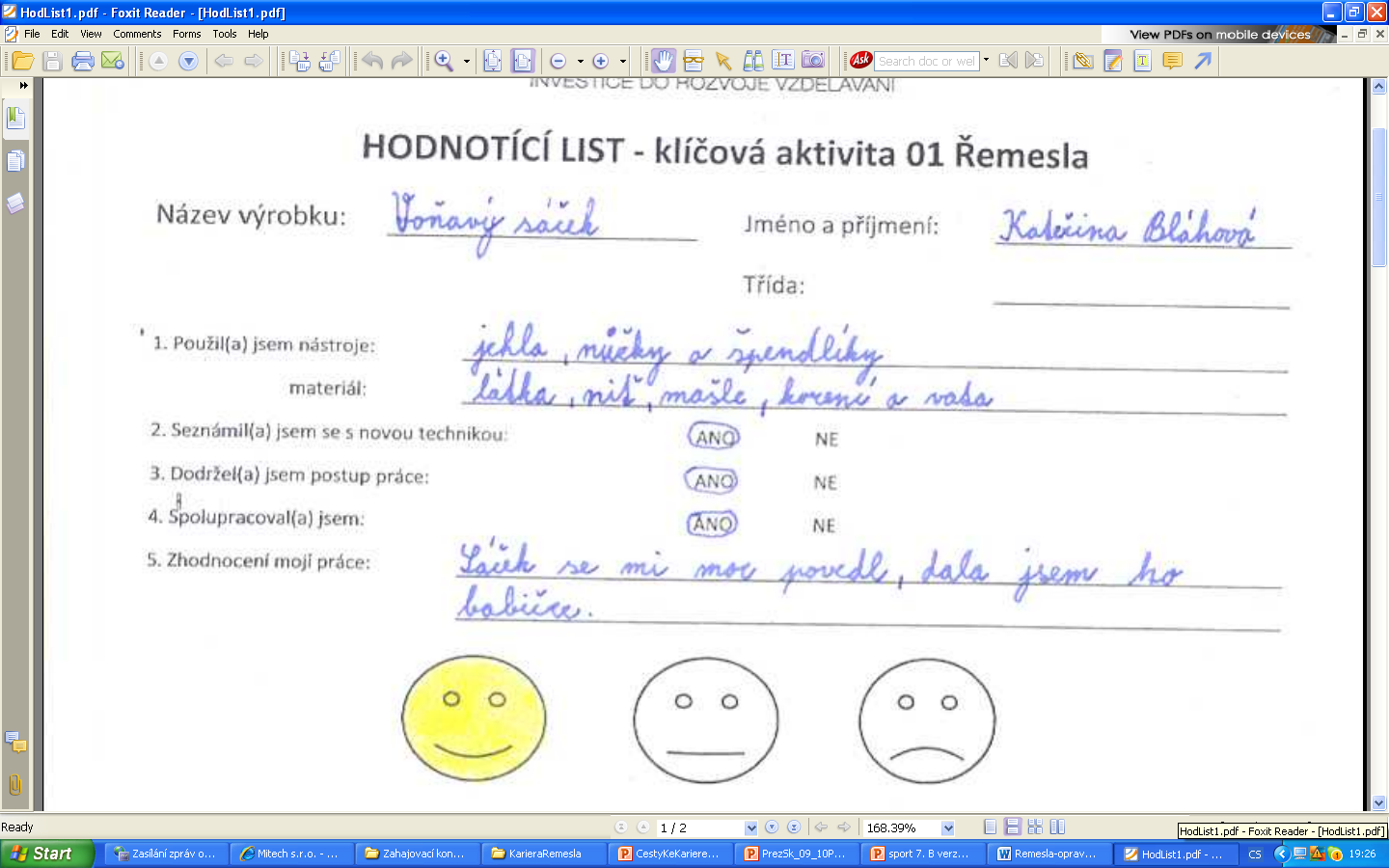 Competencies. Solution to the Problems
To activate creative thinking
To consider making the right decisions 
To defend their own opinions
To organize competitions, exhibitions and presentations
Competencies. Solution to the Problems
The interests
Kits
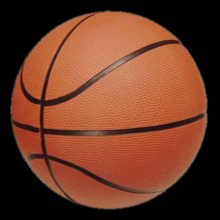 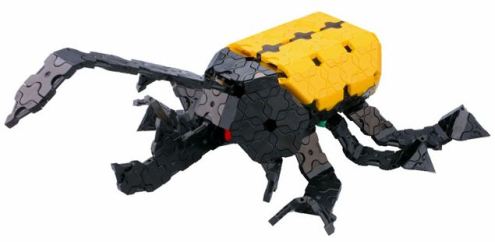 25%
25%
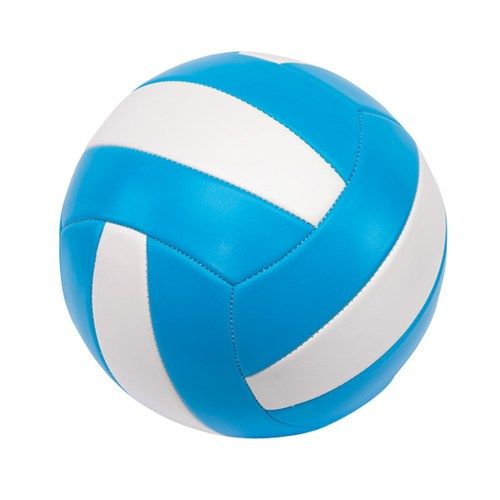 50%
The competencies required of the individual citizen
To be free and responsible for making correct decisions
To understand their rights and duties
To understand social norms and rules
The support of the school, the family and of the general public
The competencies required of the individual citizen
My career– 6. year – I and the world around me
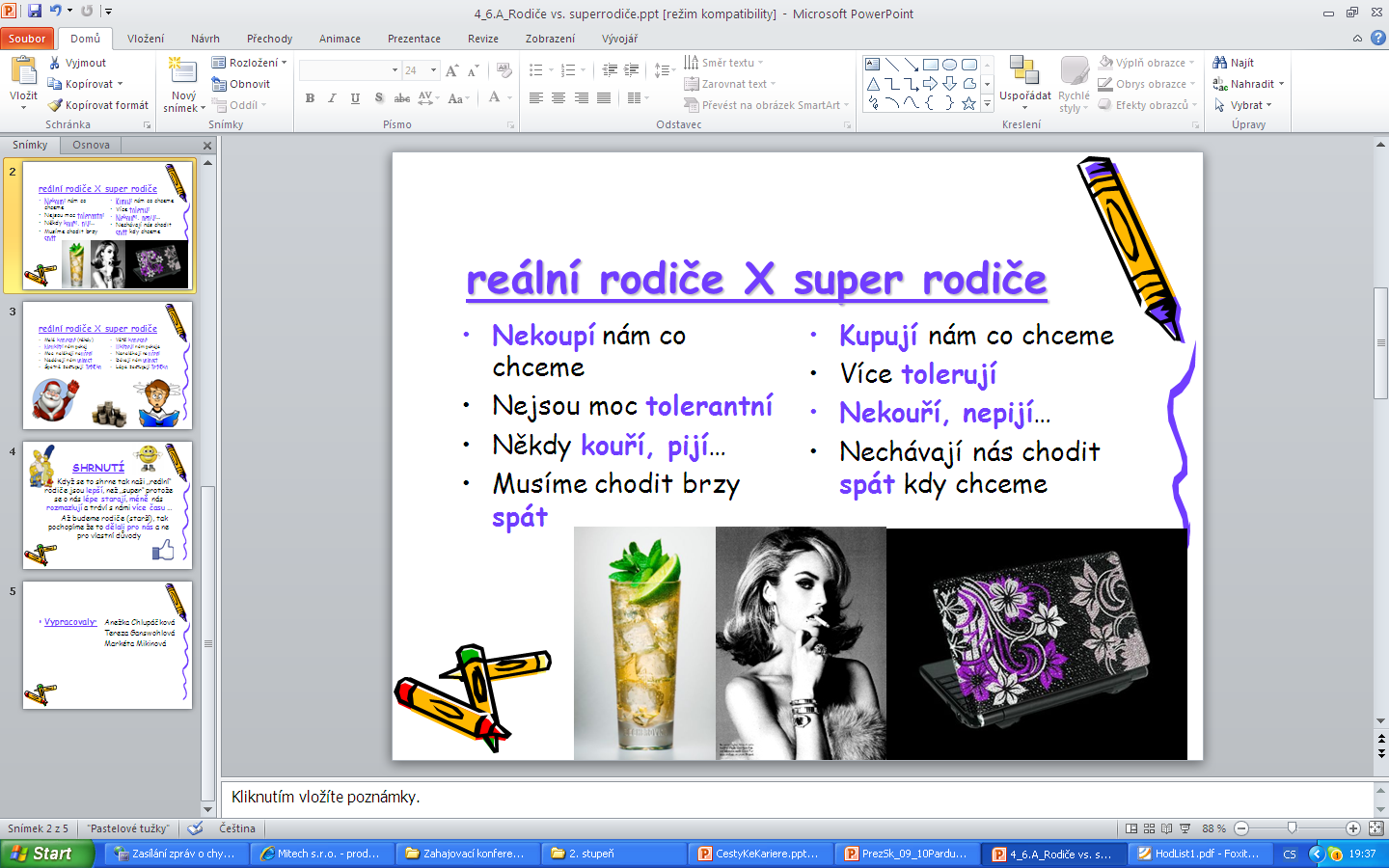 Competencies. Social and personal
To develop the ability to cooperate together
To show respect for their own work and the work of others
To be able to create new rules and to respect those rules
To develop a positive attitude to work and to understand what quality means
Competencies. Social and Personal
Crafts - Baking Bread
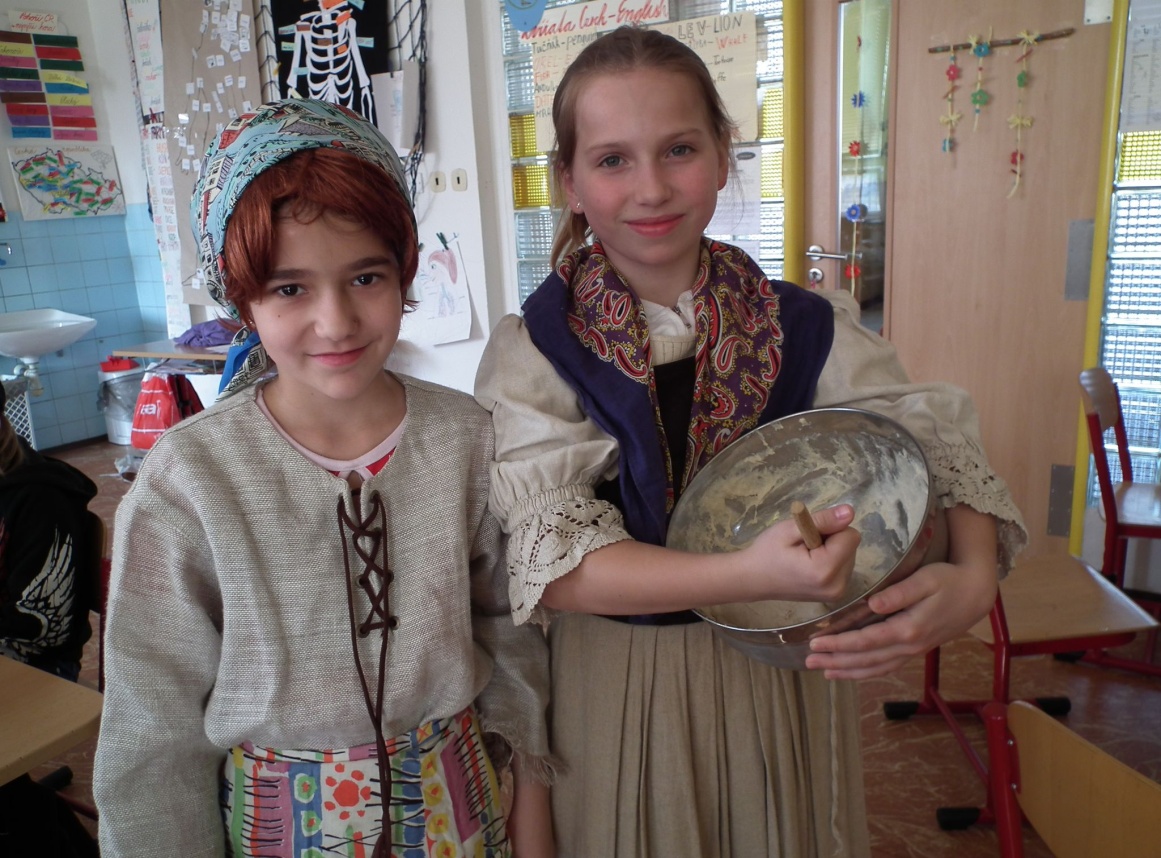 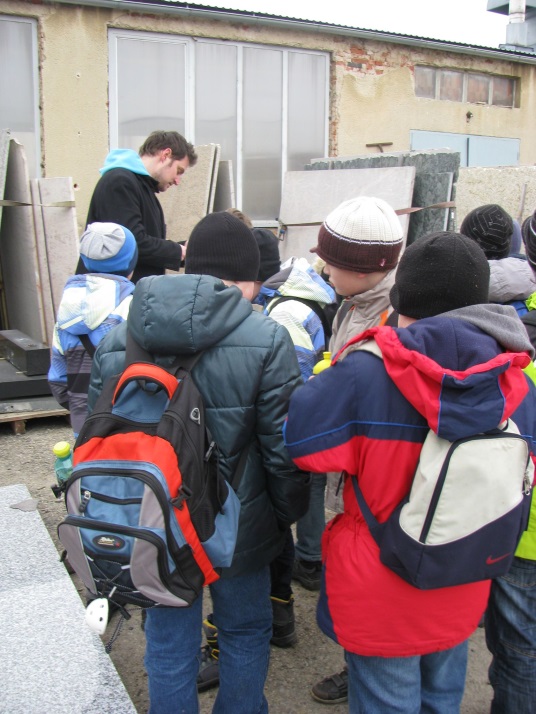 Excursions
Companies
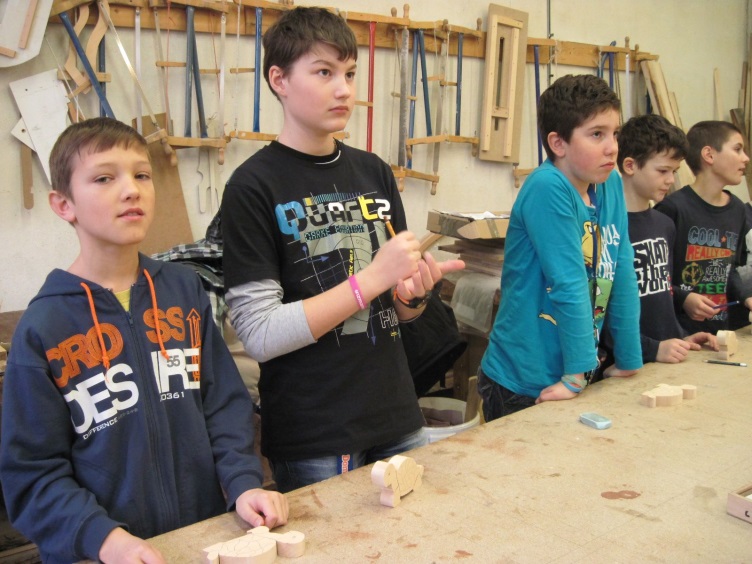 Secondary schools
Working Competencies
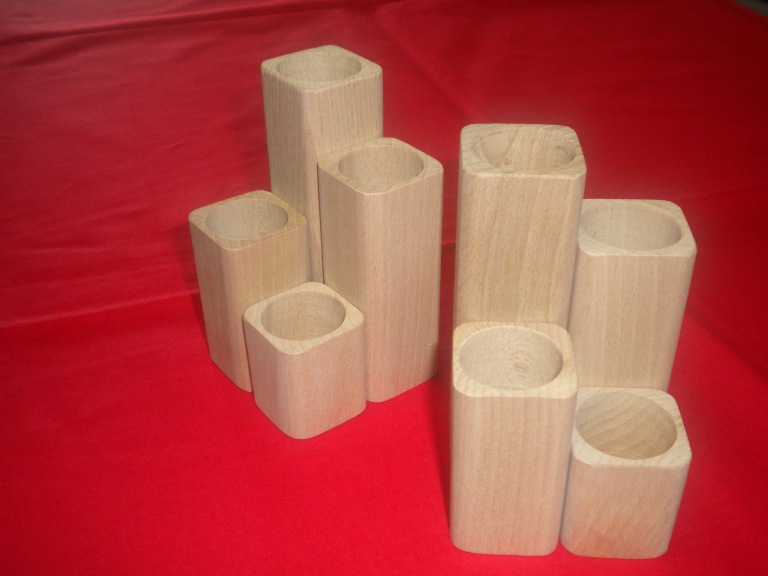 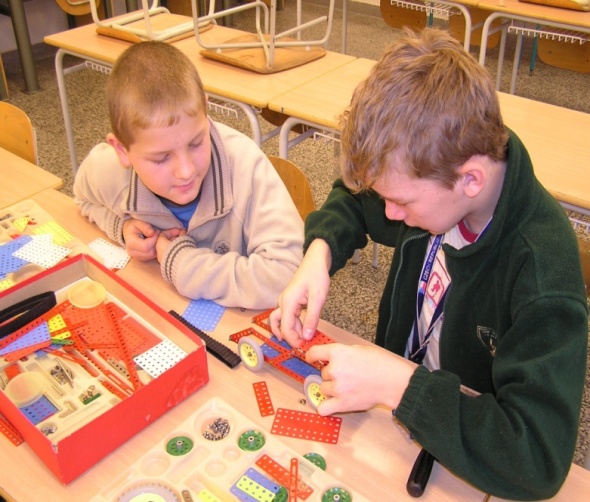 To develop a professional attitude
To follow the rules
To be able to work with different types of materials
To be able to use a variety of tools
Working Competencies
Practical experinceYear 6
CraftsYear 4
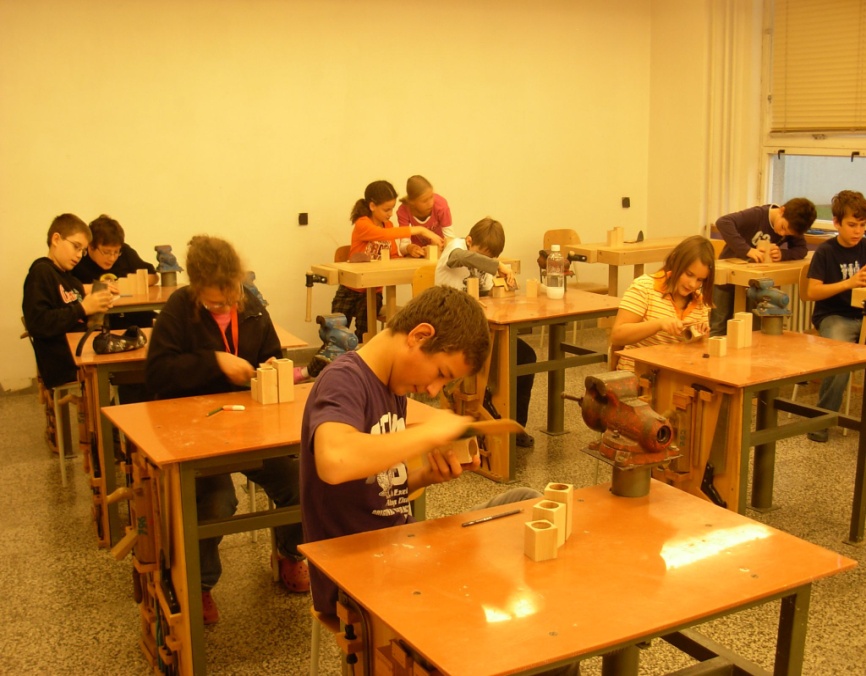 Wood carving  hobby group
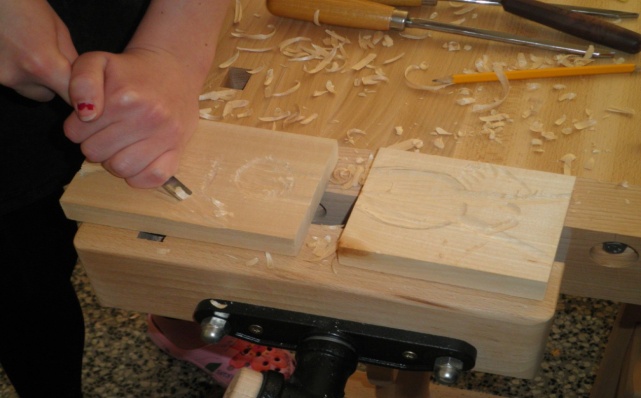 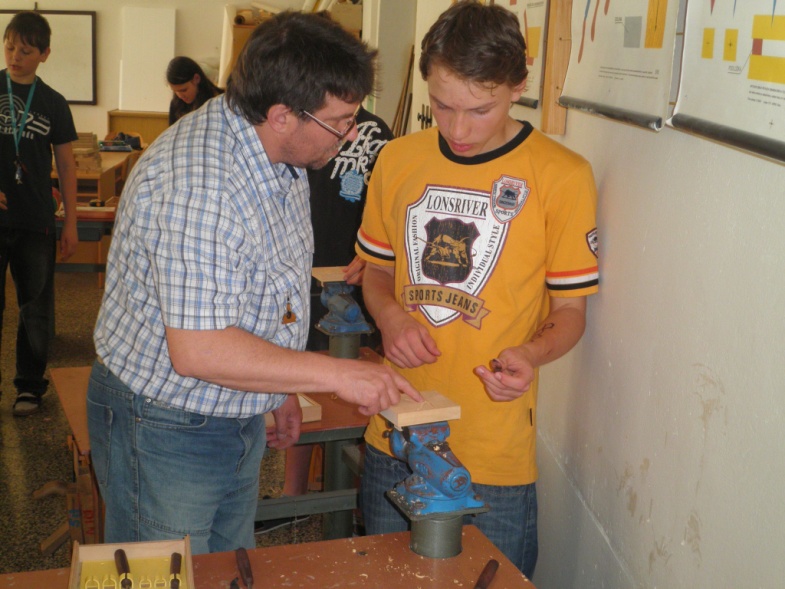 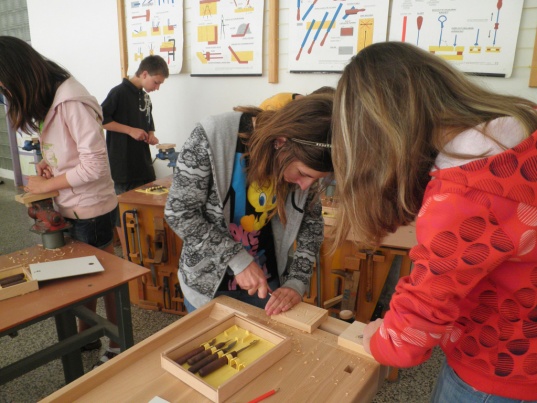 Communicative Competencies
To promote effective communication
To use appropriate and correct professional expressions
To use information technologies
To communicate with the world through the use of foreign languages
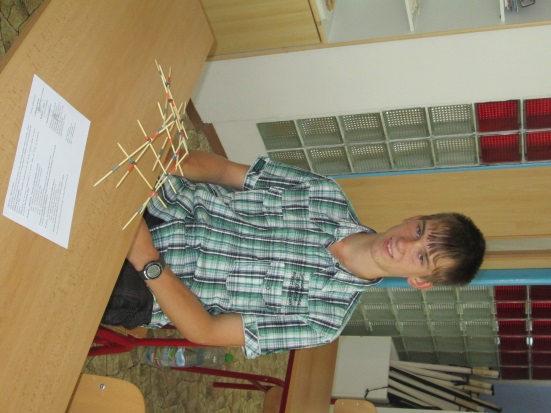 Communicative Competencies
Seminar work in the year 9
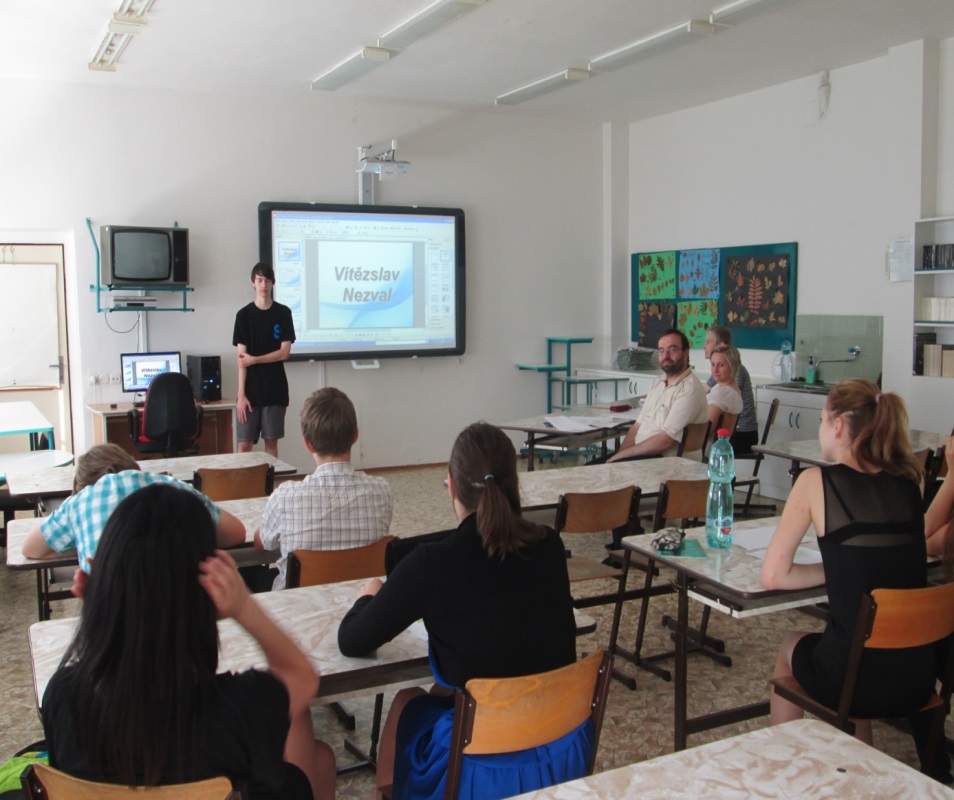 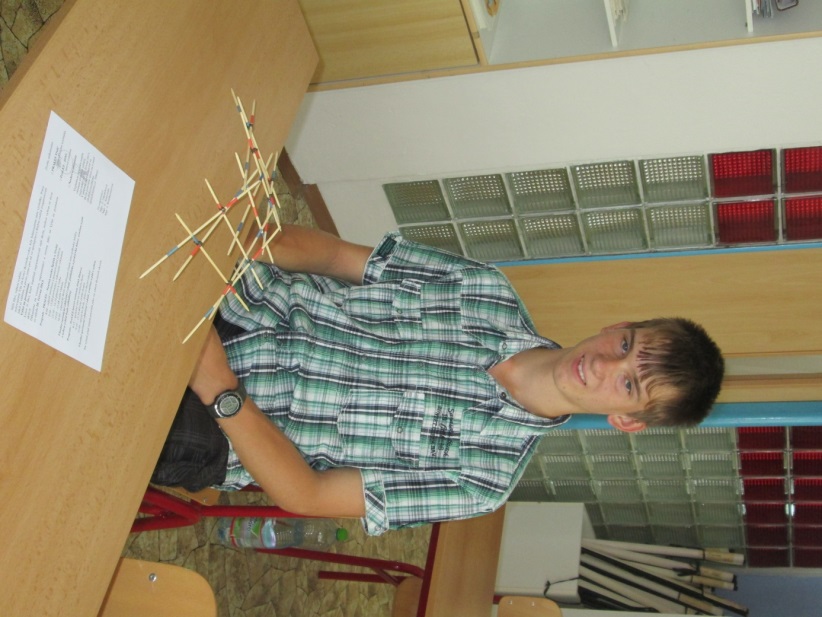 Contribution of the Project. Way to a career
To develop key competencies in pupils
To develop the skills of the teachers
To update the schools curriculum
To develop the provision of modern information technology
To encourage the promotion of the school
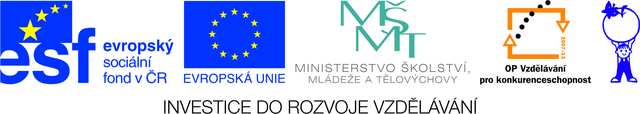 Way to a Career
 
The project was co-financed by the European Social Fund and the state budget of the Czech Republic
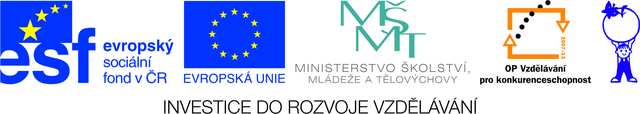 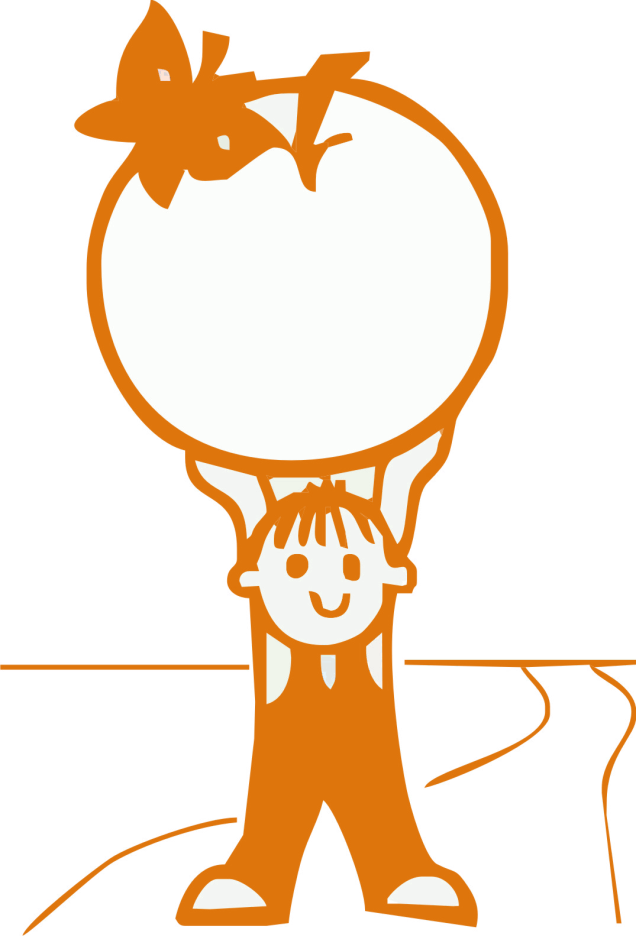 Thank you for your attention

Mgr. Pavel Říha
Headmaster
Primary school
Otokara Březiny, Jihlava